Statistics
Regression, correlation 
and hypothesis testing
For more help visit our website https://www.exampaperspractice.co.uk/
Prior knowledge check
For every 1cm increase in handspan, the person’s height increases by 11.3cm
For more help visit our website https://www.exampaperspractice.co.uk/
Teachings for 
Exercise 1A
For more help visit our website https://www.exampaperspractice.co.uk/
Regression, correlation and hypothesis testing
You need to be able to use logarithms and coding to analyse trends in non-linear data

You have seen this in the Pure Year 1 course, chapter 14

Let’s have a reminder of how the relationships should be written…
Take logs of both sides
Separate using the addition law
Use the power law
For more help visit our website https://www.exampaperspractice.co.uk/
1A
Regression, correlation and hypothesis testing
Variable raised to a power
Variable is the power
You need to be able to use logarithms and coding to analyse trends in non-linear data

You have seen this in the Pure Year 1 course, chapter 14

Let’s have a reminder of how the relationships should be written…
Take logs of both sides
Separate using the addition law
Use the power law
For more help visit our website https://www.exampaperspractice.co.uk/
1A
Regression, correlation and hypothesis testing
You need to be able to use logarithms and coding to analyse trends in non-linear data
Calculate
So the growth rate is positive, the colony is not shrinking
For more help visit our website https://www.exampaperspractice.co.uk/
1A
Regression, correlation and hypothesis testing
You need to be able to use logarithms and coding to analyse trends in non-linear data
You can use the coding again to get the equation in the required form – substitute both ‘codes’ into the equation you are given…
Sub both the coded expressions in…
Inverse logarithm
Write as two terms multiplied
Rewrite second term
Calculate the powers of 10
For more help visit our website https://www.exampaperspractice.co.uk/
1A
Teachings for 
Exercise 1B
For more help visit our website https://www.exampaperspractice.co.uk/
Regression, correlation and hypothesis testing
 Remember the number is not the gradient, just how well the data is correlated…
For more help visit our website https://www.exampaperspractice.co.uk/
1B
Regression, correlation and hypothesis testing
 The n/a in the table indicates that no data is available on those days
For more help visit our website https://www.exampaperspractice.co.uk/
1B
Regression, correlation and hypothesis testing
 Now press 2, since we want a linear regression
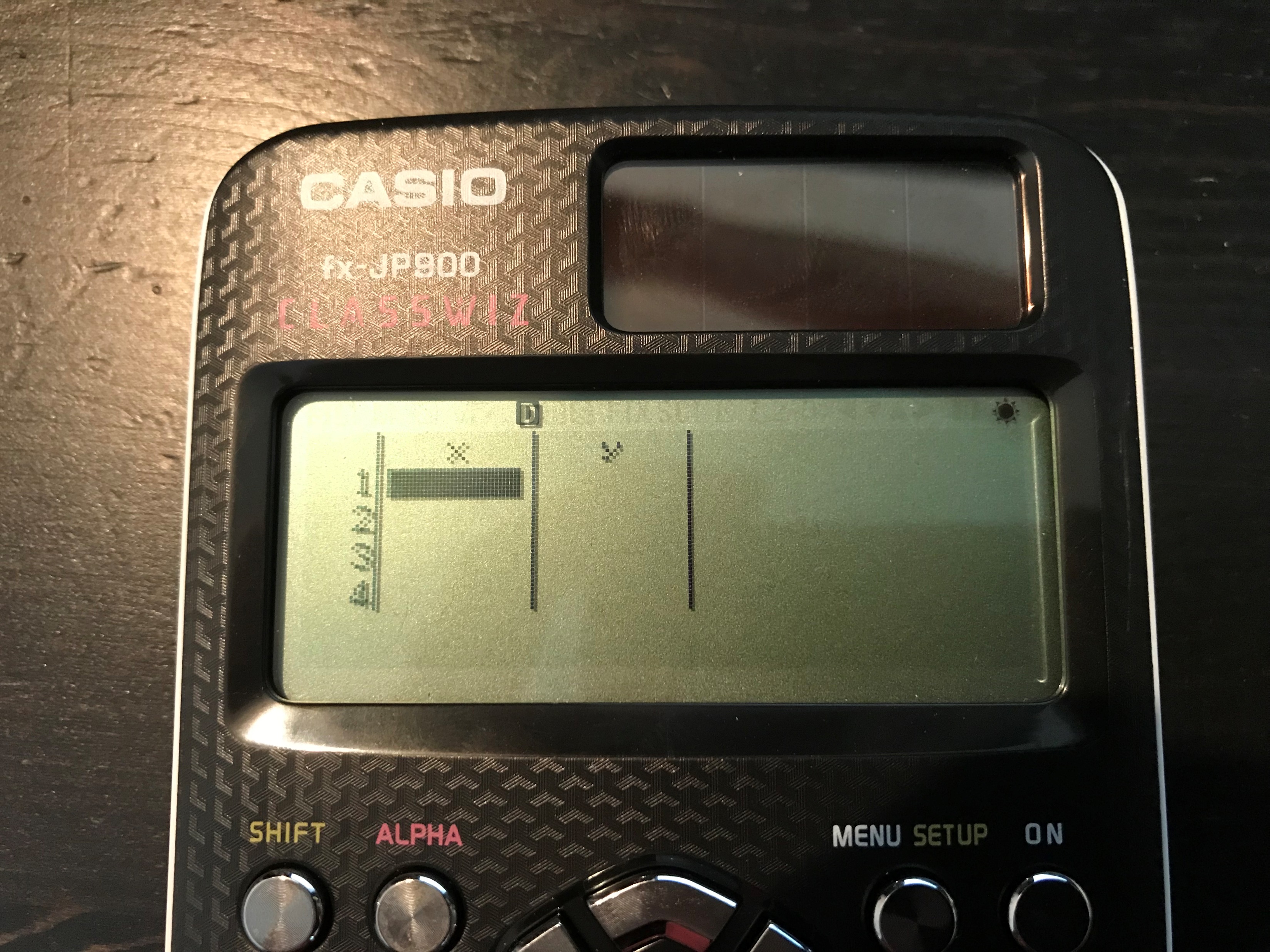  Now enter the data (remember to ignore the n/a values from this question…)
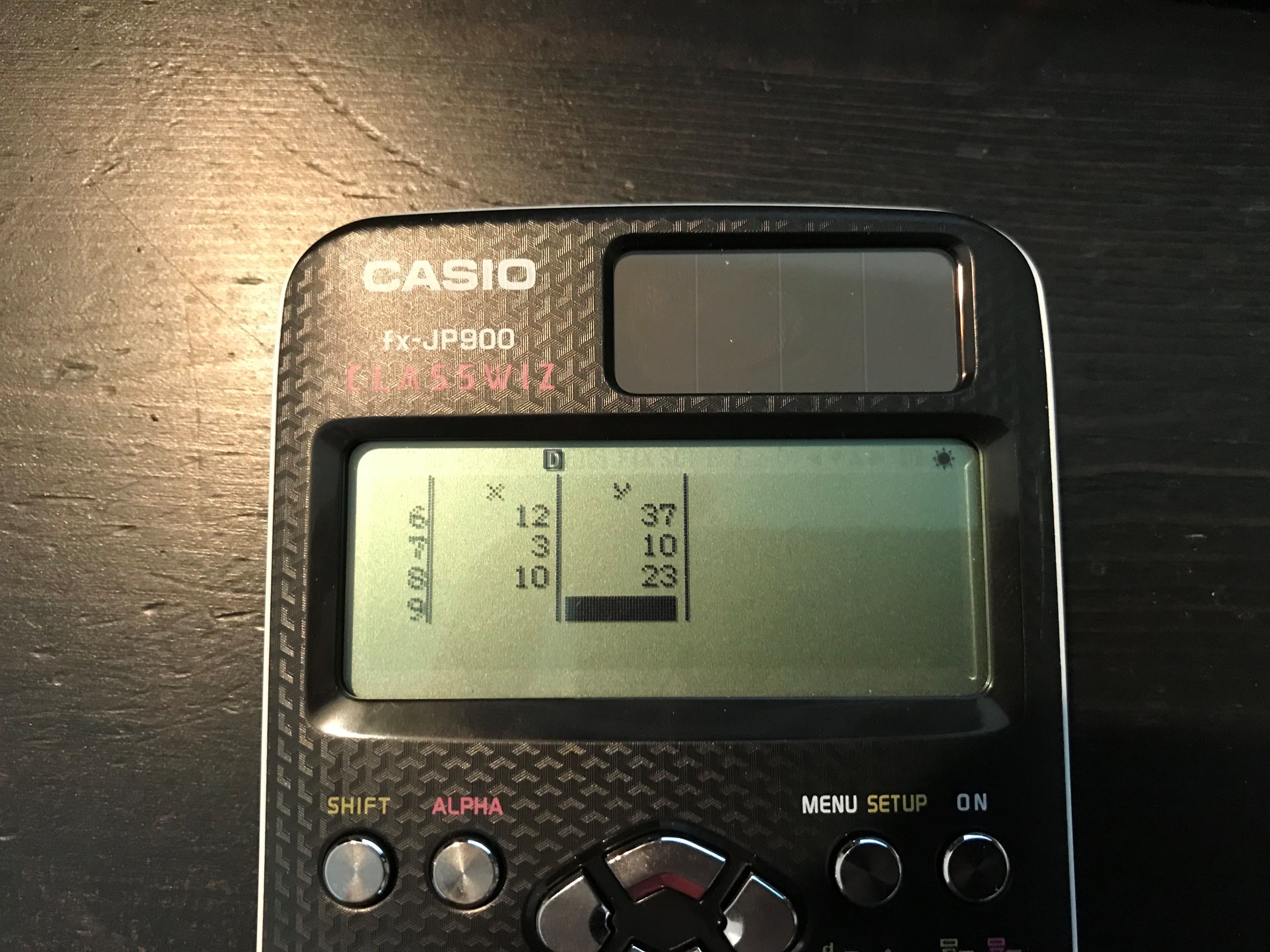  On your casio classwiz, press menu
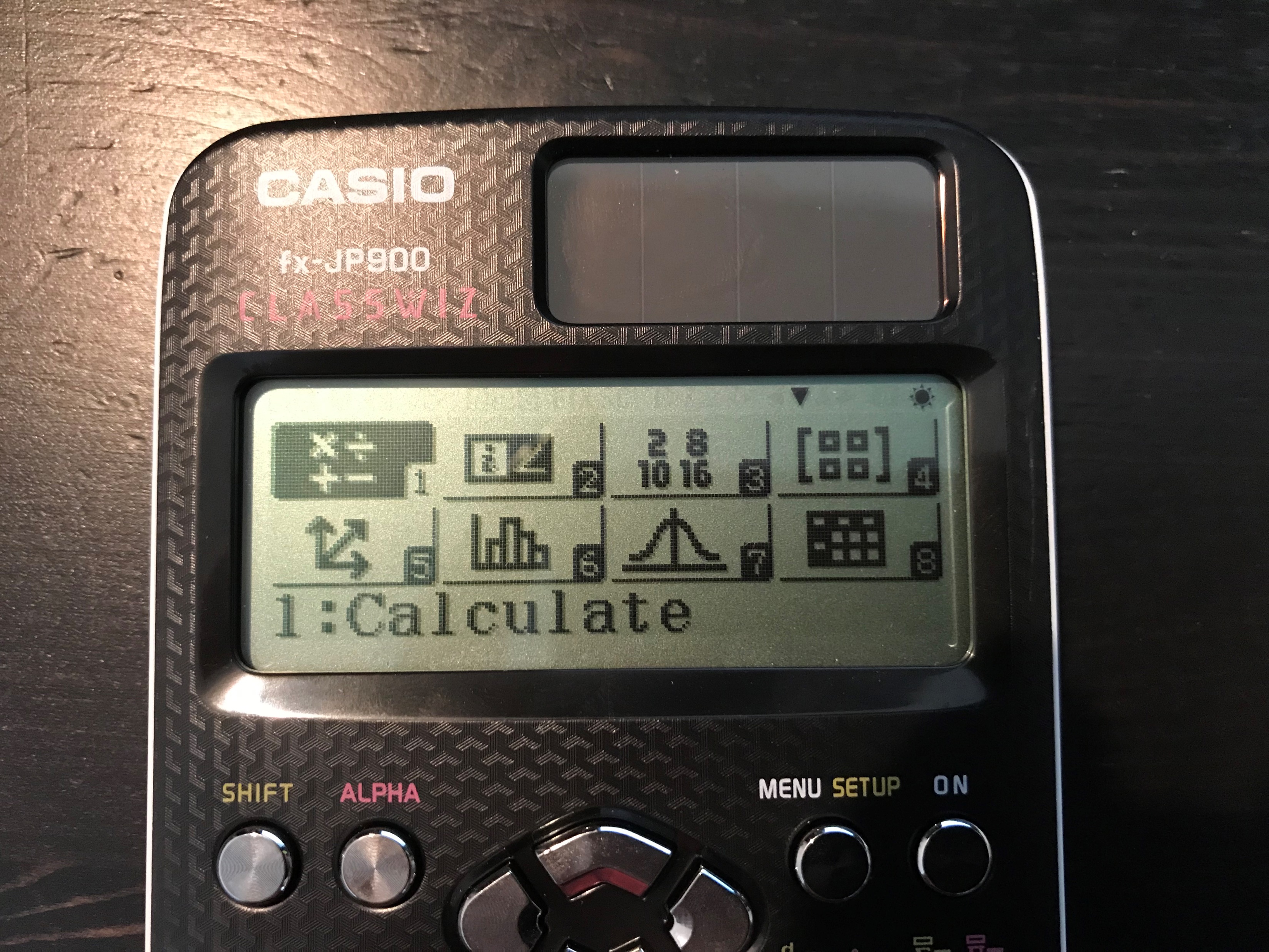  Now press the OPTN button
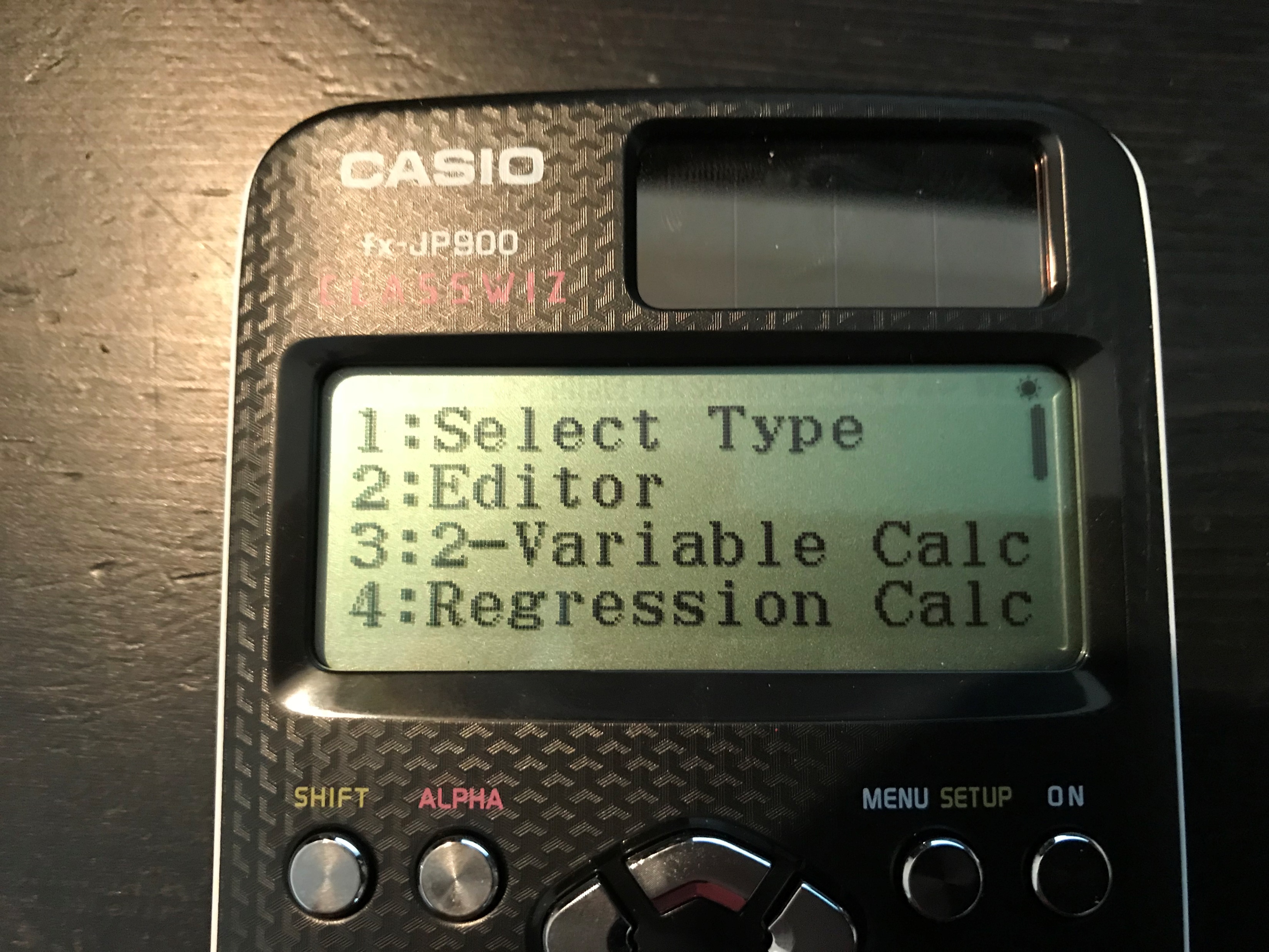  Now press 6
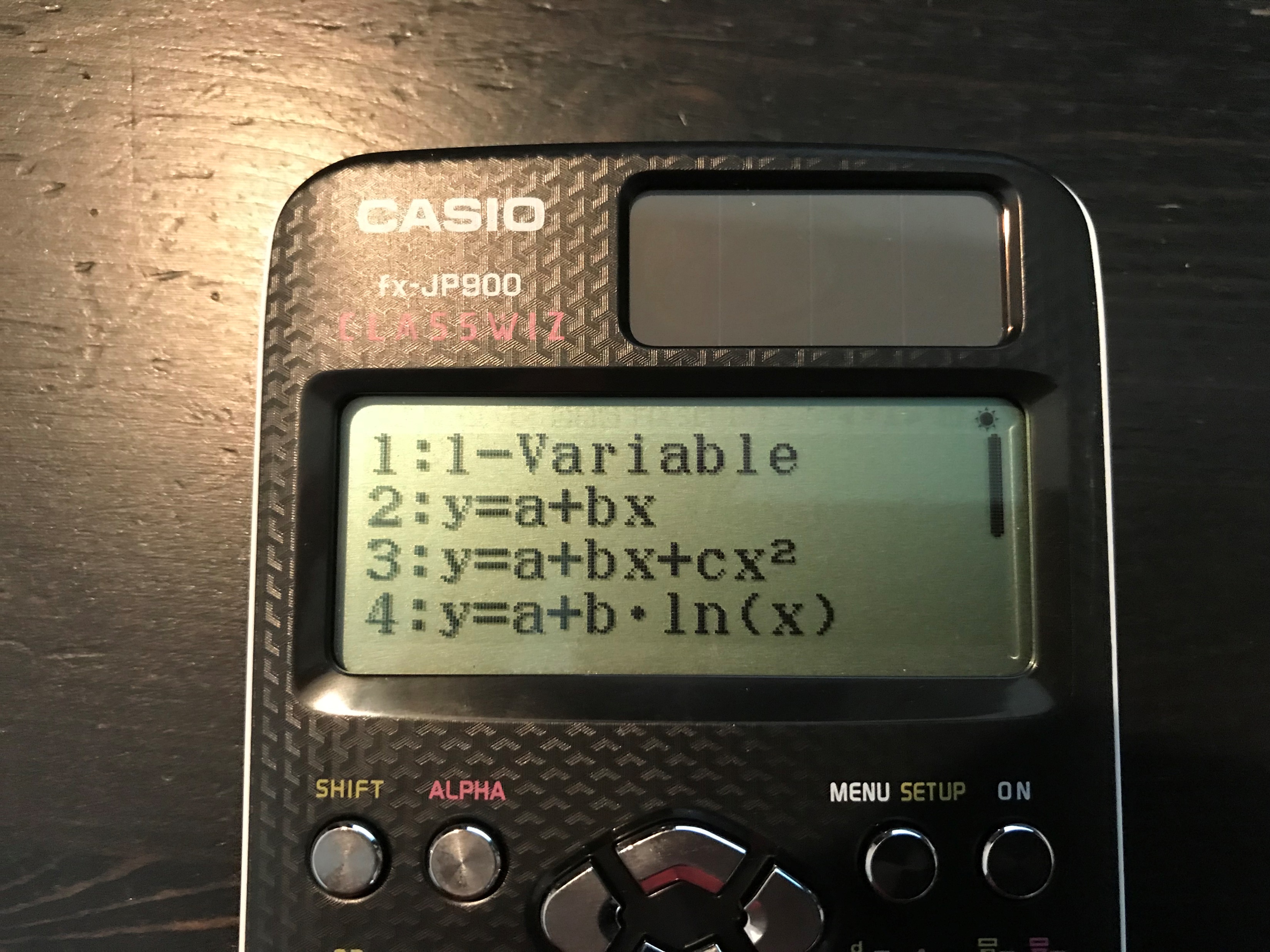  Now press 4
For more help visit our website https://www.exampaperspractice.co.uk/
1B
Regression, correlation and hypothesis testing
 Now press 4
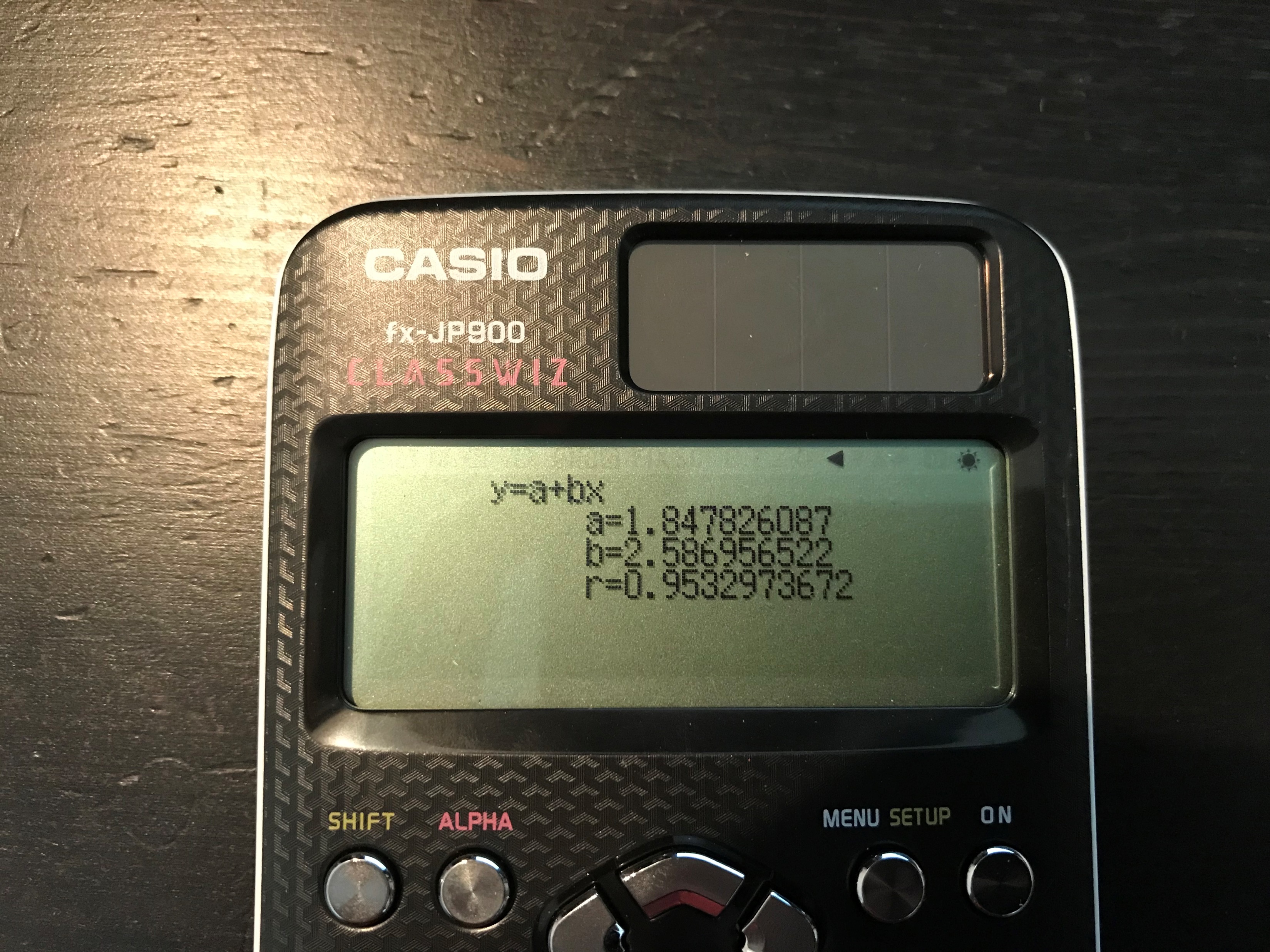  The other values help give you the equation of the line of best fit for this data (in the form shown above it). This is not required in this chapter though!
For more help visit our website https://www.exampaperspractice.co.uk/
1B
Regression, correlation and hypothesis testing
0.9533
 Since the value of 0.9533 is close to 1, there is a very strong positive correlation between these data. Hence, a linear regression model is suitable.
For more help visit our website https://www.exampaperspractice.co.uk/
1B
Teachings for 
Exercise 1C
For more help visit our website https://www.exampaperspractice.co.uk/
Regression, correlation and hypothesis testing
When testing if the population PMCC, p, is either greater than or below zero, you need to use a one-tailed test

When testing whether it is not equal to 0, you should use a two-tailed test…
For more help visit our website https://www.exampaperspractice.co.uk/
1C
Regression, correlation and hypothesis testing
Sample size = 30
Significance level in each tail: 0.05
Finding the critical region
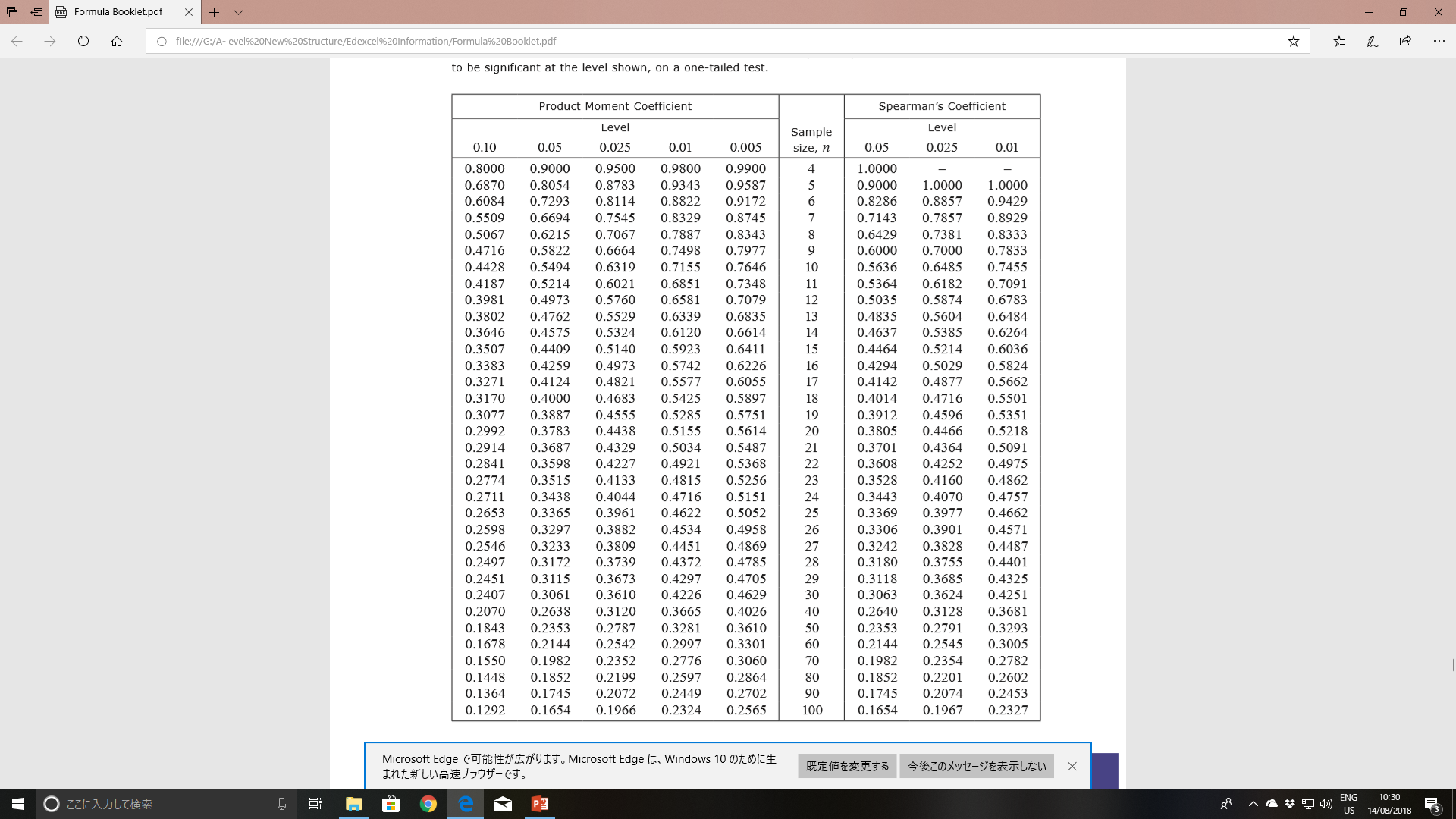 You will be given a table of data in the formula booklet, for use with the PMCC

If we had a sample size of 10, and were testing with 5% in each tail, the corresponding value in the table is 0.5494
For more help visit our website https://www.exampaperspractice.co.uk/
1C
Regression, correlation and hypothesis testing
You need to be able to perform a hypothesis test to determine whether a data set has no correlation
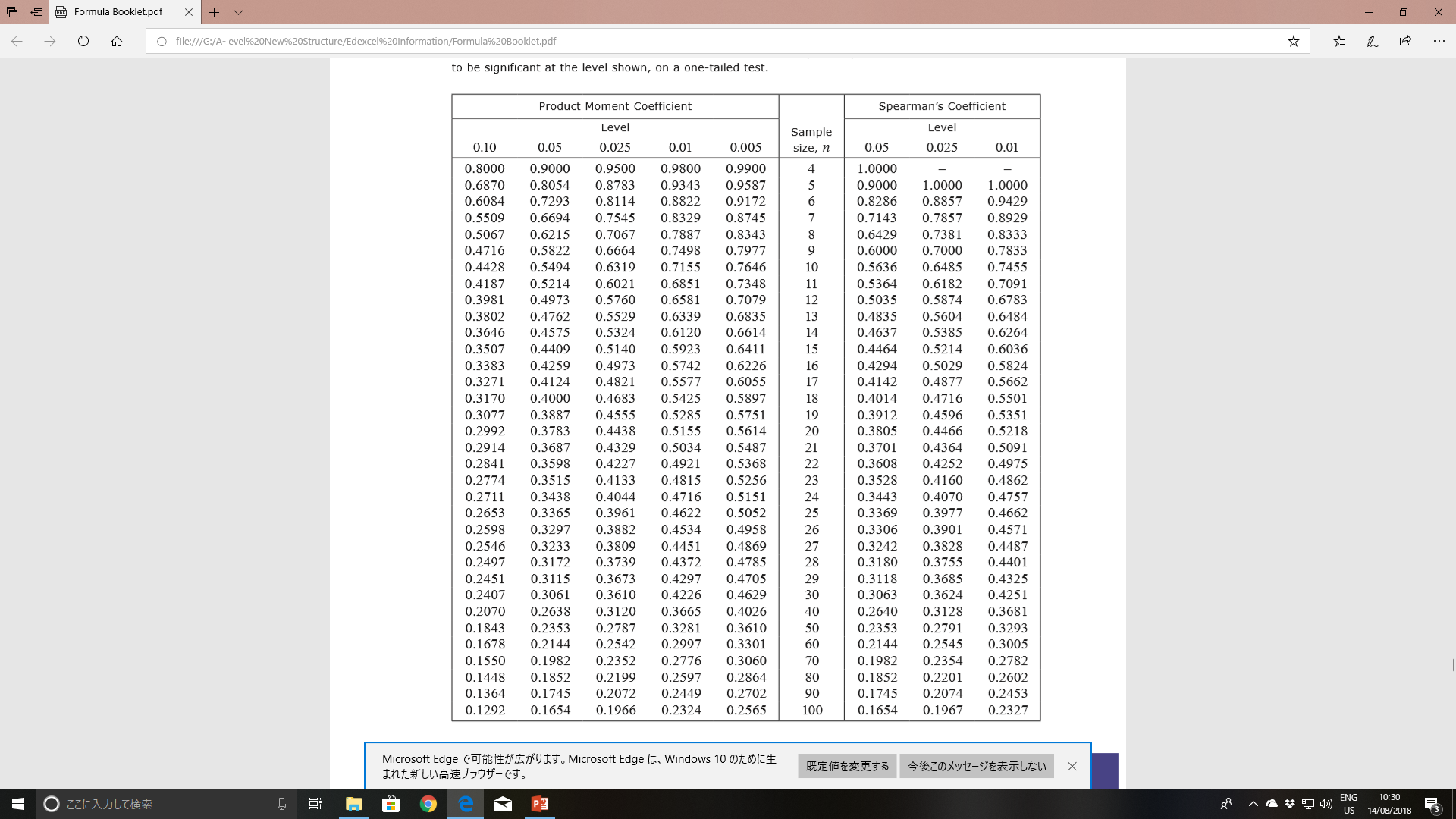 -1
0
1
0.5494
-0.5494
-1
0
1
-0.3783
0.3783
For more help visit our website https://www.exampaperspractice.co.uk/
1C
Regression, correlation and hypothesis testing
You need to be able to perform a hypothesis test to determine whether a data set has no correlation
-1
0
1
-1
0
1
-0.3783
0.3783
0.5494
-0.5494
With a larger sample size, there is a larger critical region where the original hypothesis will be rejected

If our sample is very small, it is very difficult to be sure about hypotheses, so it is harder to reject them

With a large sample size, we can be more sure that our answer reflects the true population’s data
For more help visit our website https://www.exampaperspractice.co.uk/
1C
Regression, correlation and hypothesis testing
Sample size = 30
Significance level in each tail: 0.05
Finding the critical region
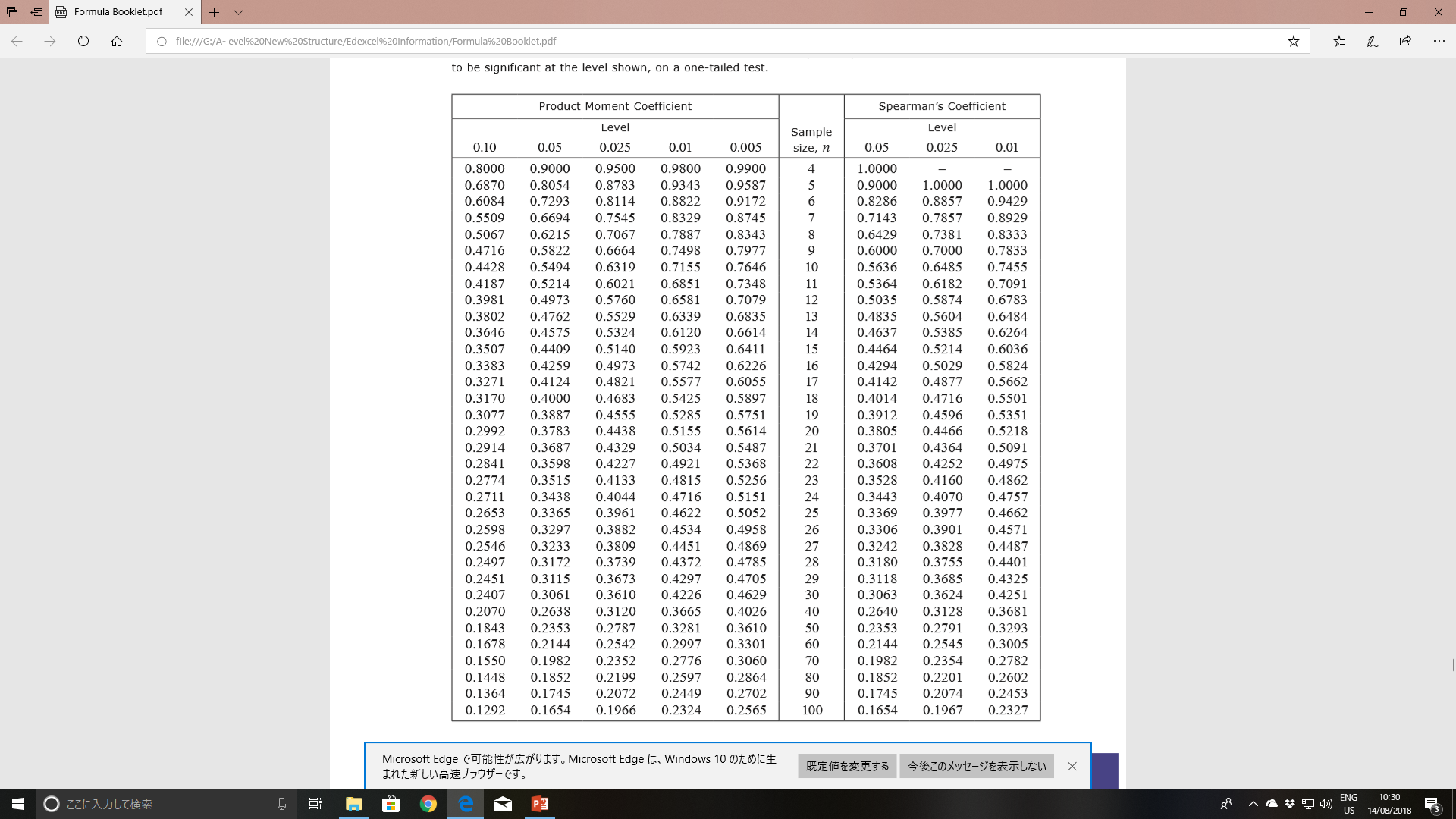 For more help visit our website https://www.exampaperspractice.co.uk/
1C
Regression, correlation and hypothesis testing
Use your calculator to find the PMCC (as seen in section 1B)
For more help visit our website https://www.exampaperspractice.co.uk/
1C
Regression, correlation and hypothesis testing
Sample size = 8
Significance level in each tail: 0.1
(this is a one-tailed test since we are checking for evidence of a positive correlation)
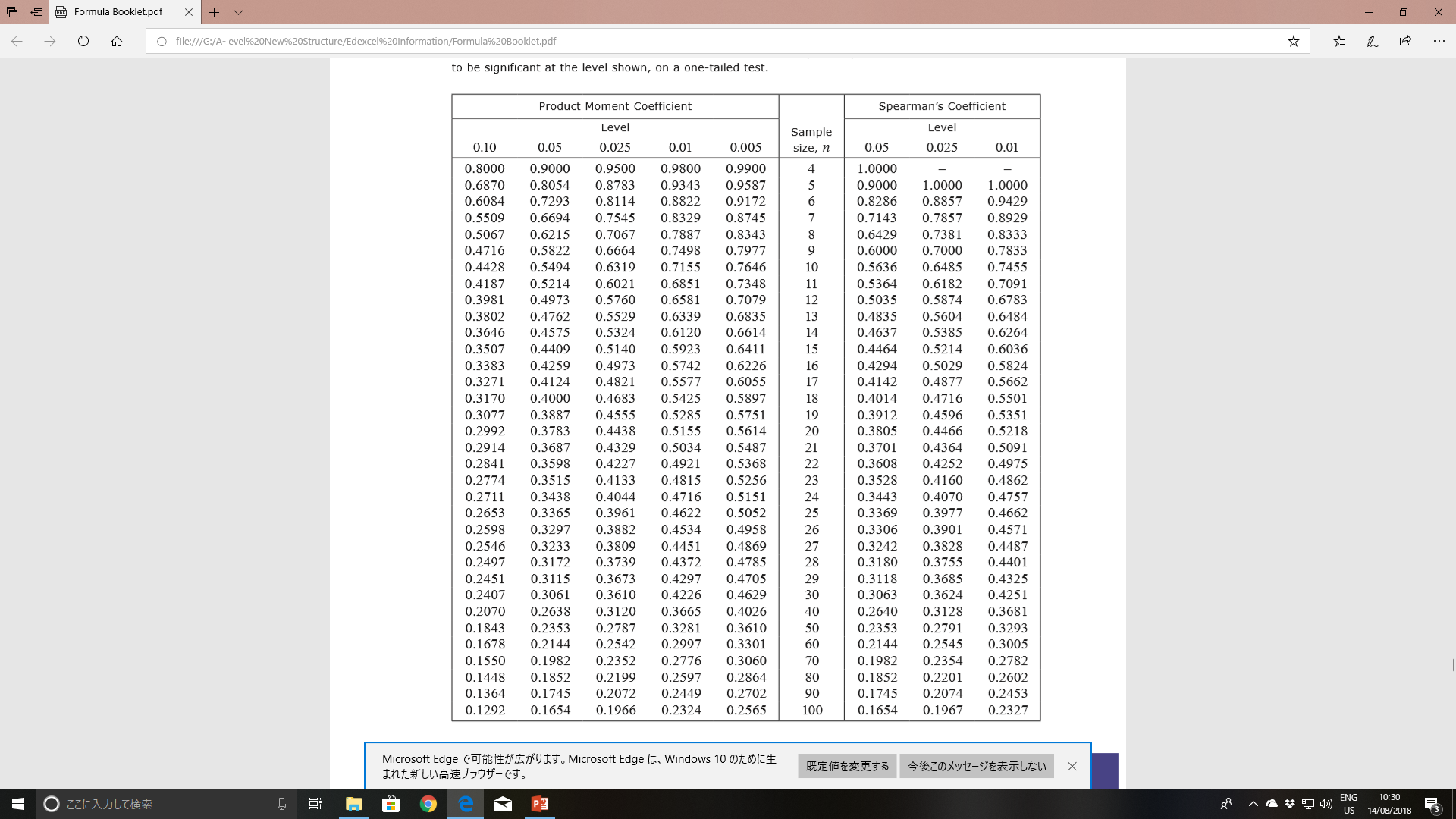 For more help visit our website https://www.exampaperspractice.co.uk/
1C